Jak ovlivňuje můj život současná technika
Autor : Michaela  Lampartová
Jak ovlivňuje můj život současná technika ?
Technika jako taková můj život nějak neovlivňuje  je to v maximální pohodě
Já si myslím si že technika jako taková je báječná věc  myslím si že to je ta nejlepší věc kterou vymyslili
Co je to technika ??
Dnes je technika chápána jako souhrn historicky se rozvíjejících lidských činností, pracovních způsobů a výrobních prostředků, založených na aplikaci přírodních věd, jimiž člověk za využití energie  a duševních i fyzických sil naplňuje svoji výjimečnou schopnost přizpůsobovat si své životní prostředí a překonávat překážky kladené přírodou. Technika jako vývoj a použití nástrojů, strojů ,  materiálů a procesů k řešení problémů při lidské činnosti zhodnocuje a využívá výsledky vědeckého bádání ve prospěch lidstva, vytváří bohatství společnosti a vede lidstvo na vyšší stupeň hmotného blahobytu a kultury.
Třeba vývoj auta
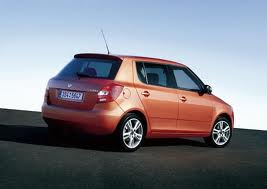 Kdysi			teďka
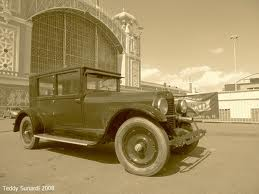 Vývoj počítačů
Kdysi			momentálně teďka
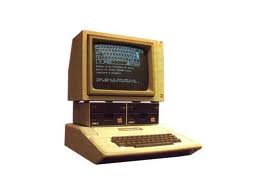 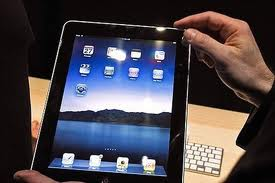 Technika kdysi / technika teďka
Já si neumím přestavit  svět bez mobilů a netu to by proste nešlo 
Jednou se na to zvykne a potom se to nedá vrátit zpět
Technika nám přece pomáhá  ale i škodí 
Internet je jako drogy jednou a na pořád 
Naši rodiče a prarodiče žádný internet ani mobily neznaly to byl ale život a teďka ho používají učí se na něm a poznávají nové věci
Pro nás je práce na počítači či na mobilu automatická věc ale pro ně je to novinka  
Někteří už nekupují noviny radši si zajdou do kavárny na internet
Kdybych měla firmu ??
Určitě by se jmenovala
Nové technologie novinky pro vás to by bilo moje logo
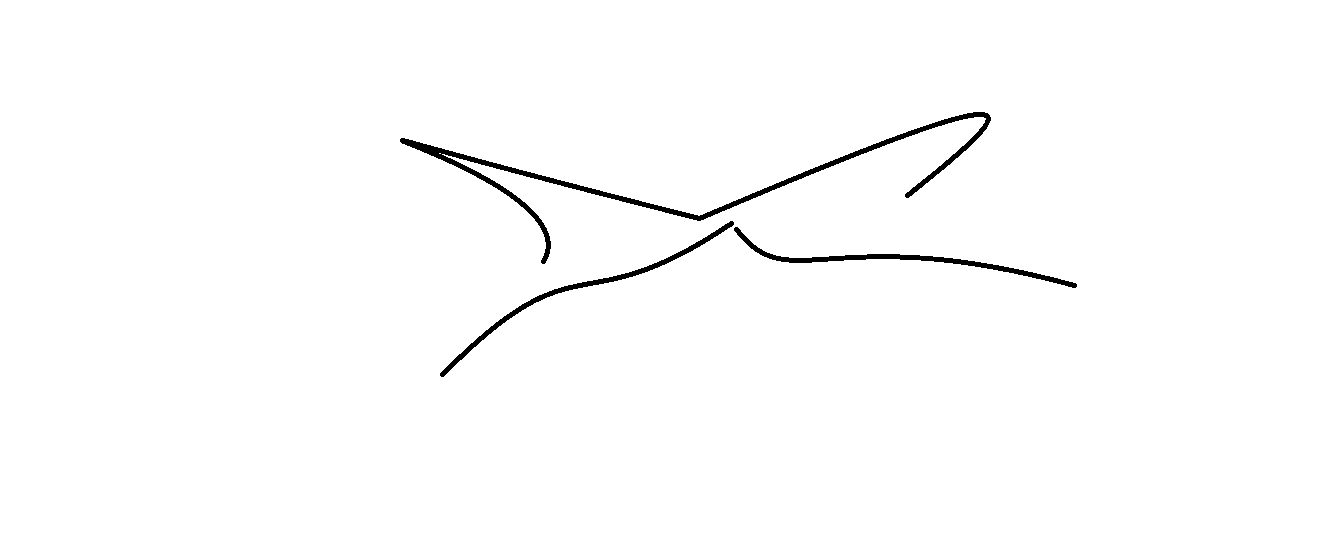 Co si představíš pot slovem technika
Někdo si představí počítače někdo umění malováni vedu keramiku sporty atd …. 
Já si ji představím jako vedu uměni barev tvaru keramiky 
Proste věci které jsou obyčejné které   vyrobil člověk vyrobil vlastníma rukama  takovou práci ocení každý 
Některé se nám možná nelíbí  ale oceníme práci vlastníma rukama a vlastní fantasie
Zdroje
www.wikipedie.com 
www.google.cz